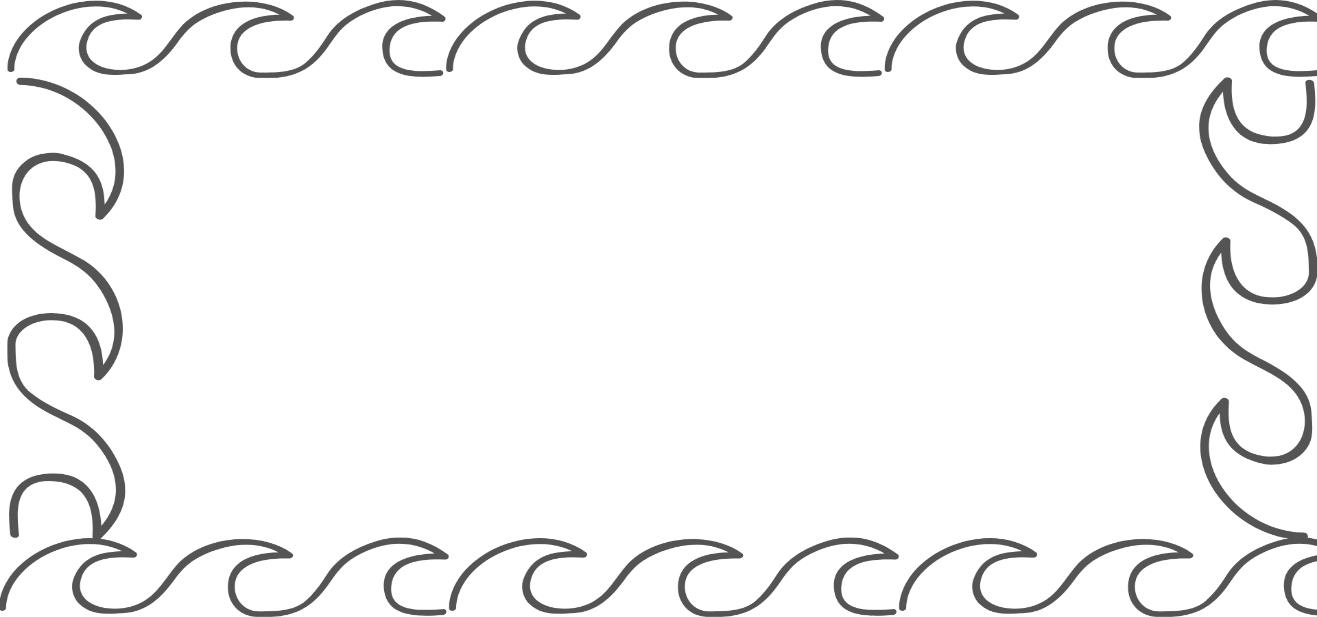 President and Treasurer's Meeting
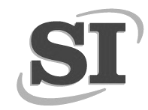 Dylan
Contact Information:
Dmyers3@JU.edu
Ext. 7537
Hours:
Monday & Tuesday- 9am-3pm
Wednesday & Thursday- 9am-2pm
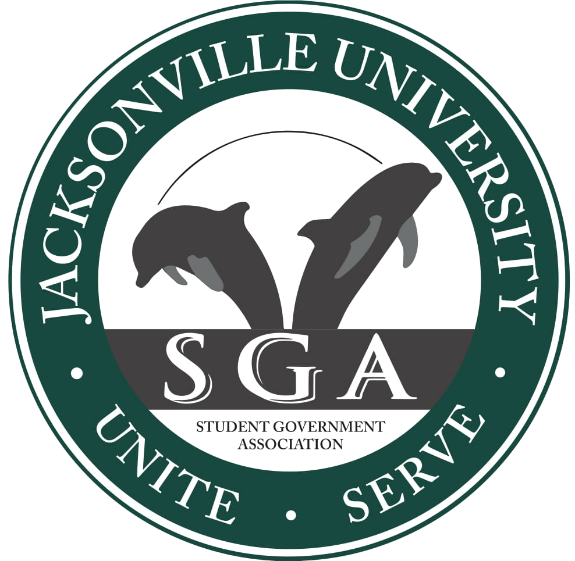 Executive Board
General
Organization Re-Registration
Re-registration for organizations is the first 4 weeks of the fall semester, an organization must re-register every year to remain an active organization. 
In order to re-register, a RSO must:
Complete the e-board transition form on Dolphinlink 
This changes the information of the President on the master roster 
Submit an up to date roster to the student organizations GA 
At least the President and Treasurer and 1 member must be listed
Update contact information on Dolphinlink 
Attend two SGA meetings a semester (Including the mandatory budget meeting if requesting a budget)
Attend the presidents and treasurers meeting 
Attend one LEAD event a semester
At least 7 active members 
Failure to provide the required information will result in that organization to be frozen. The president and advisor will be notified
Organizations should:
Keep attendance of all organizational meetings (Dolphinlink or paper)
Keep attendance of all events (Dolphinlink)
Keep track of finances
Ask for feedback of all events 
Maintaining a record of this information is helpful when requesting a budget
Frozen Organizations are unable to:
Request reimbursement (any receipts during the dates the organization is frozen will not be processed for reimbursement)
Host and advertise events and meetings 
Request a spot allocation 
In order for an organization to be unfrozen the president or treasurer must meet with the student organization GA and the SGA President and treasurer.
Event Tracking
Check I’m Here App:
Paper Tracking:
*If the App isn’t working only*
Please have everyone write down their Name, ID number, and JU email address and turn the paper into me the next time I am in my office
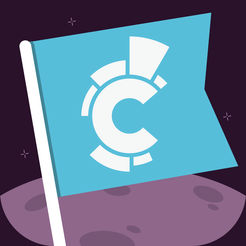 Advertising
Posting Policies
Posting is a privilege not a right
The Office of Student Involvement reserves the right to remove any flyers, posters, or banners that have not been approved, do not follow university policy or are damaged. 
Any publicity advertising on vehicles, trashcans, sidewalks, lampposts, signs, buildings, vending machines, trees, glass entry ways and exit doors, windows, painted walls, and any other area not approved by the Office of Student Involvement is strictly prohibited. 
Handouts must have a clearly displayed approval stamp from the office of Student Involvement and may only be distributed personally. Leaving piles of handouts in unauthorized locations is prohibited. 
All forms of publicity is prohibited from indication or depicting the sale, service or use of alcohol or drugs. 
The office of Student Involvement reserves the right to deny or delay the approval of any publicity based on content, type, or appropriateness, or as a result of previous posting violations. 
Any outside organization or business posting must be in conjunction with a sponsoring student organization
Any outside organization or business postings must receive approval from the Office of Student Involvement and adhere to Student Organization Policies. 
Violating the posting policy could result in your organization being frozen, the prohibition of your organization posting for 1 calendar year, or formal disciplinary action. Disciplinary action is at the discretion of the Office of Student Involvement.
Flyers & Banners
Flyers are to be submitted to the Student Involvement Desk on the 3rd floor of the Davis Student Commons for approval. In order to be approved the flyer must contain the following information:
Organization Name
Event name 
Location
Date
Time 
 “For more information or accommodations please contact (JU email address of contact person”
This line is verbatim 
Flyers should be submitted as soon as possible with a recommended 24 hours before the posting day. Posting days change each semester and all organization presidents will be informed at the start of each semester. (Tuesday and Thursday 1pm)
It is recommended that 15-20 flyers are dropped off to cover all the posting locations.
ju.presence.io/form/newsletter-electronic-board-advertisement-request
Newsletter & Electronic Board
Finances & Budgets
SGA Allocations
SGA will allocate funding to all organizations that submitted a budget request form 
Allocations are split up by semester (half in the fall, half in the spring)
At the end of the semester any SGA funds that are not used will be swept by SGA 
Allocations will be based on:
Past allocations
Active members of the organization (attended at least 3 meetings in a semester)
Number of meetings and events from the last academic year 
Attendance of events (Dolphinlink)
Student feedback
Services provided that noticeably increase/decrease from the previous year
Future plans and goals of an organization
SGA Spot Allocations:
Spot Allocations give organizations an opportunity to request funding for a specific event or materials through SGA. Funding is not guaranteed, SGA reserves the right to deny or modify any spot allocation it deems necessary. Spot allocations should be requested 2-4 weeks in advance 
Who can request a spot allocation?
RSO’s who did not budget for this event or need more funds for an event
RSO’s who did not receive a budget
Probational organizations 
What can spot allocations be used for?
Events 
Speakers
Workshops 
T-shirts
Promotional Items
What does the Spot Allocation process look like?
Fill out the Spot Allocation form on Dolphinlink
SGA e-board will discuss the contents of the form at their Executive board meeting 
Executive board will vote on approving the allocation to the senate 
If the vote fails: the organization will be notified of the denial of funds with a brief reason to why.
If the vote passes: it will move onto the senate
The organizational president and treasurer will be asked to present the allocation request to the SGA senate (if one or neither are available, other e-board members are welcome to attend instead, all members of the organizational executive board and organization are welcome to attend the meeting)
SGA senate will have the opportunity to ask questions to the organization 
SGA Senate will have the opportunity to have a round robin discussion on the request 
During this time, the senate may debate whether or not they believe the amount requested is appropriate
SGA senate will vote on the allocation request 
If the vote fails: the organization will not receive the funds, the SGA treasurer will follow up with a written response 
If the vote passes: the organization will receive the funds that the senate approves. 
SGA treasurer will inform the Student Government GA and Melanie Marshall of the approval 
Funds will be added to the organization account 
If the spot allocation is approved for a probational account the funds will come out of the SGA account
The maximum allocation for food at an organization meeting should not exceed 20% of the organizations budget. 
Organizations have the following spending limits (when using SGA Funds):
$20 per shirt
$500 a year for speakers, bands, etc. 
$150 per hotel room per night
$170 for airfare per person, round trip 
If an organization uses SGA funds for an event, they are prohibited from charging for that event due to SGA allocations being funded through Student Fees
Reimbursement policies:
Reimbursement can take approximately 2-4 weeks, if you have direct deposit set up the funds will go into your attached account, if not you will receive notification of when the check is available for pick up. 
An organization is only permitted to use 20% of their budget on food for meetings, once the allotted amount is expended you will no longer be reimbursed for food
Reimbursement forms will only be accepted up to 30 days after the purchase is made
Forms are due before the end of the semester
Original itemized receipt is required.
Need to Make a Purchase
A completed Reimbursement form 
Items to purchase
Screenshots 
Website links 
A quote from the company
Contact information of who you contacted from the company or who worked with you for the quote
Confirmation that they accept a Purchase Order as payment
Their contact information is so that the Office of Student Involvement can work with them to create the purchase order
*If the company is unable to be paid using a purchase order, the request will be denied*
Reimbursement (money paid out of pocket)

A completed Reimbursement form 
Including attachment of itemized receipt 
Treasurer, president, and advisor signature 
Submit to the 3rd floor of Davis Student Commons
Student Involvement Policies
Tabling Policy
Organizations are permitted to table in order to promote their organization, an event, or partner with an outside organization. 
Movie Showing Policy
In order to host a movie event, students must buy the copyright (Swank Motion Pictures or Criterion Pictures). 
Movies from a personal collection, red box, Netflix, Hulu, etc. are prohibited.
Outside Vendors
All events wishing to use outside vendors, such as food trucks, must submit their requests to Dolphinlink. All requests are required to have the following:
Proof of insurance from vendor 
Approval from the Dean of Students and University Scheduler 
If it is a food truck or other food related requests, approval from Aramark
Prohibitions
Jacksonville University reserves the right to restrict all fundraising activities to reasonable times, places, and manners. The following activities are specifically prohibited:
Solicitation by credit card or telephone card companies
Door-to-door fundraising on Jacksonville University owned, operated, or controlled property
Fundraising for any candidate for political office
Sale or distribution of items that violate University trademark rights or existing contracts
Receipt by individuals who organize a fundraising activity of proceeds from the activity 
Gambling
Student organizations are prohibited from hosting events with gambling on Jacksonville university campus. Organizations are also prohibited from using university funds for any off campus gambling events. 
Raffles 
Raffles fall under a “game of chance” and therefore are subject to laws regarding the lottery or gambling which means you need to have a permit from the city/state. 
HOWEVER, a game of skill does not require any permits. This could be something as simple as “guess how many jelly beans are in this jar: 1 guess= $1, 5 guesses= $3, 10 guesses= $5”.
Alcohol and Drug Policy 
The Office of the Student Involvement prohibits the use of illegal drugs both on and off campus. The consumption of alcohol at any on or off campus event sponsored by Jacksonville University organizations is also prohibited, unless specific permission has been requested and approved. Such permission will only be granted if the requested is submitted 3 weeks in advance and the majority of attendees are over 21. It is the responsibility of the sponsoring organization to ensure the policy is followed. This extends to spectators and visitors. It is the responsibility of the host organization to inform non-members that alcohol and illegal drug use is prohibited. Violation of these standards will jeopardize the organizations official recognition with the Office of Student Involvement and may result in disciplinary action. 
If an event is held at the River House pub and the host organization wishes to allow participants to buy and consume alcohol from the Pub, they should note that on their 25live request and speak to the Director of Recreations and Operations 
Alcohol consumption in those who are under 21 is prohibited under any circumstances. If someone is caught underage drinking, the host organization and the individual may be subjected to disciplinary action.
Hazing Policy 
Hazing is defined as any action or situation which recklessly or intentionally endangers the mental or physical health or safety of a student for the purpose of initiation or admission into, or affiliation with, any organization operating under sanction of the University; any brutality of a physical nature, such as whipping, beating or branding; forced calisthenics; exposure to the elements; forced consumption of any food, liquor, drug or other substance, or other forced physical activity which could adversely affect the physical health or safety of the individual. And also including any activity which would subject the individual to extreme mental stress, such as sleep deprivation, forced exclusion from social contact, forced conduct which could result in extreme embarrassment, or other forced activity which could adversely affect the mental health or dignity of the individual. Any activity; either on or off campus, such as these will be presumed to be a forced activity, the willingness of an individual to participate in such an activity notwithstanding.
Any individual or organization found in violation of the hazing policy will be subject to discretionary discipline action as in accordance to Jacksonville University Student Code of Conduct 
Auction Policy
Any type of event in which people are auctioned, such as date auctions, are not permitted on campus. Events like these are/could be considered as a form of discrimination and/or hazing.
JU.Presence.io
Dolphin Link
President’s control the Organization page, if you do not have access let me know as soon as possible!
Events
Room must be reserved on 25Live and approved 
Must have contact information 
Must be organization affiliated 
Roster
Must have President, Treasurer, and Advisor
President must be updated when leadership changes 
Forms and Documents
25live.collegenet.com/ju/
25Live
Requests take at least 2 weeks, give as much time as possible 
You will receive a confirmation email, then add event to dolphin link 
Food needs to be approved 
Over $200 ARAMARK has to approve of it
River house, Kinne, and the commons can only have food from ARAMARK
www.ju.edu/campuslife/studentactivities/organizations-clubs.php
Organization Page on JU.edu
Questions?